Toilet roll art
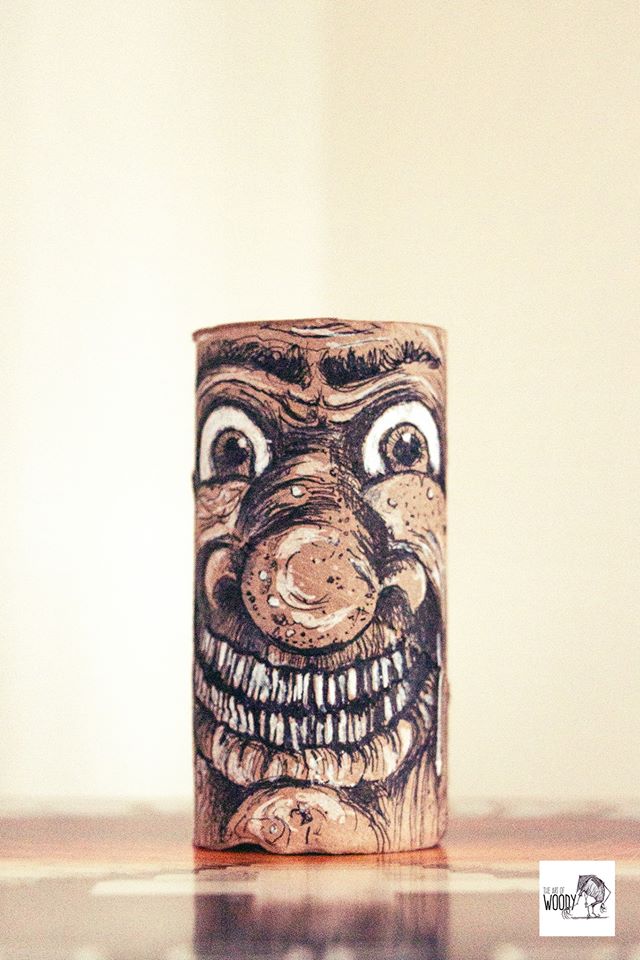 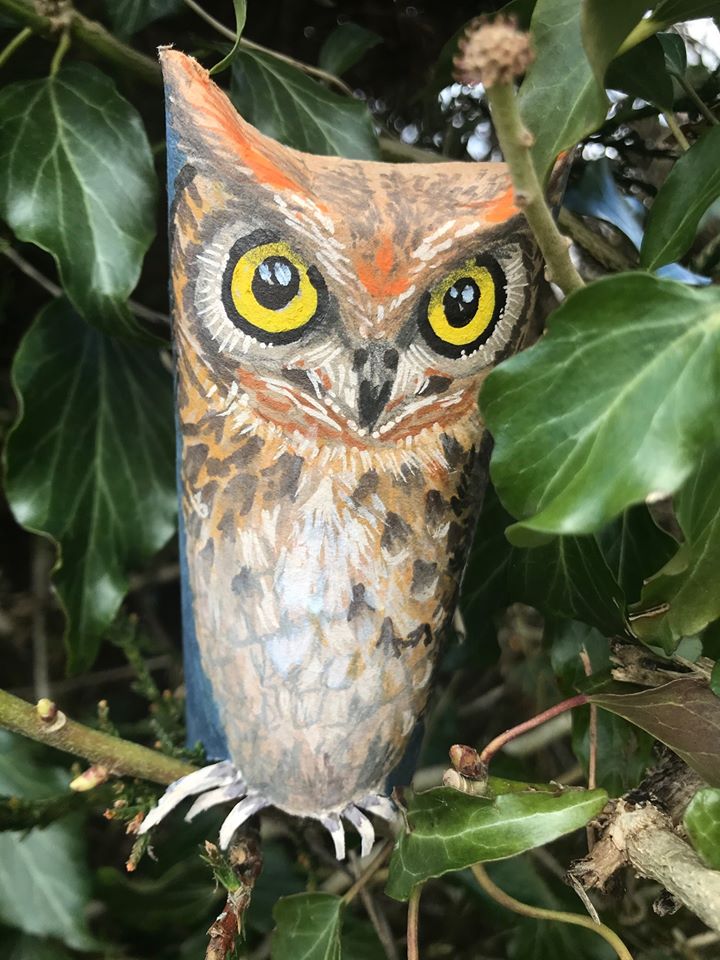 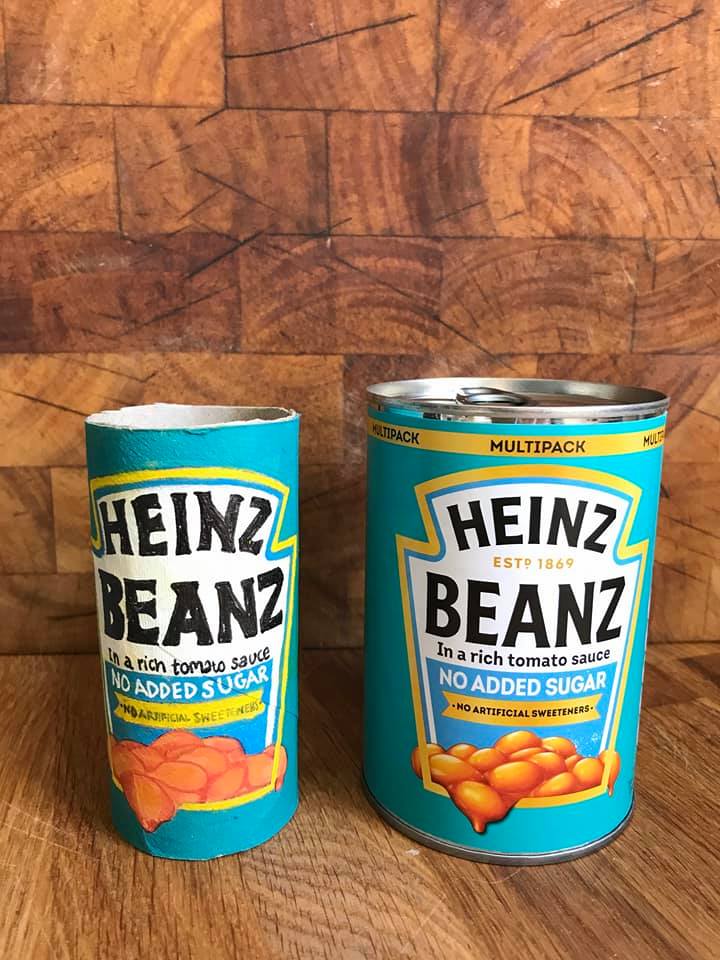 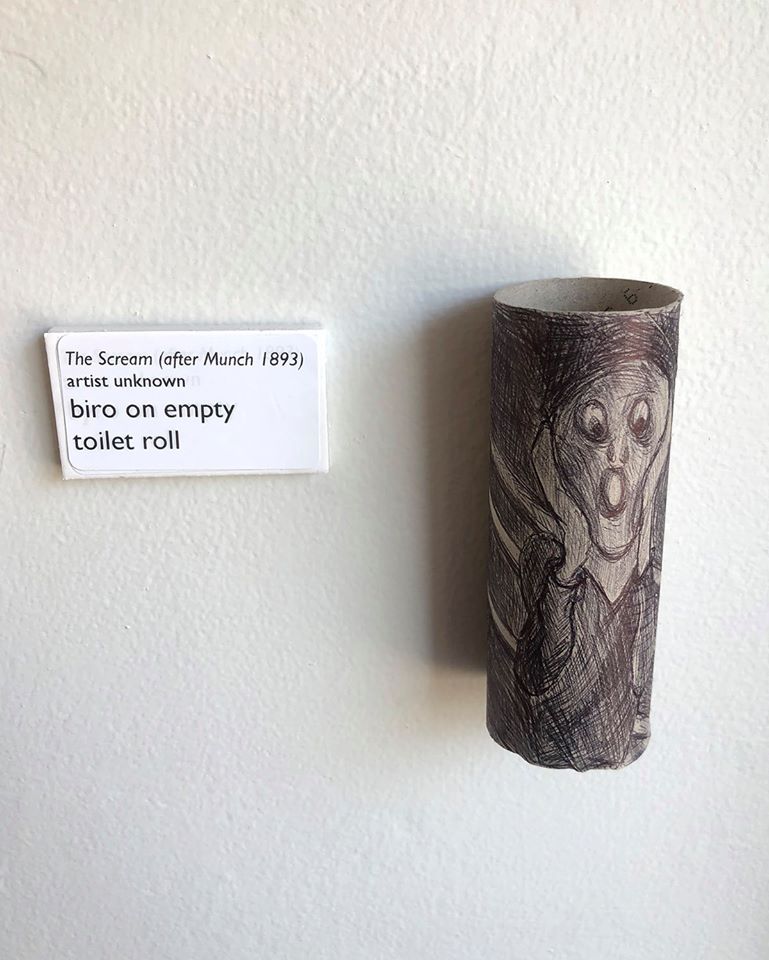 Task 2-Toilet roll art
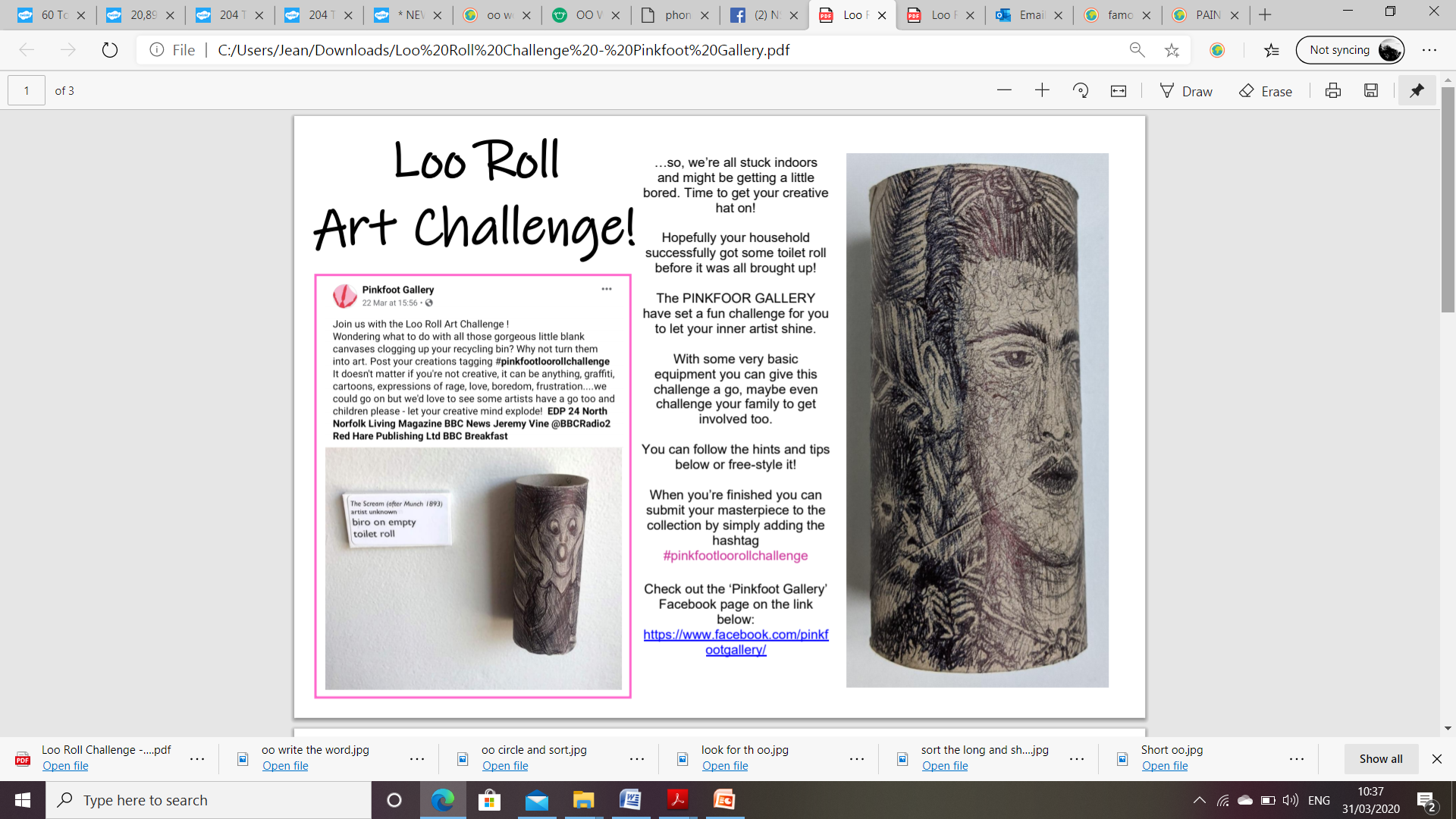 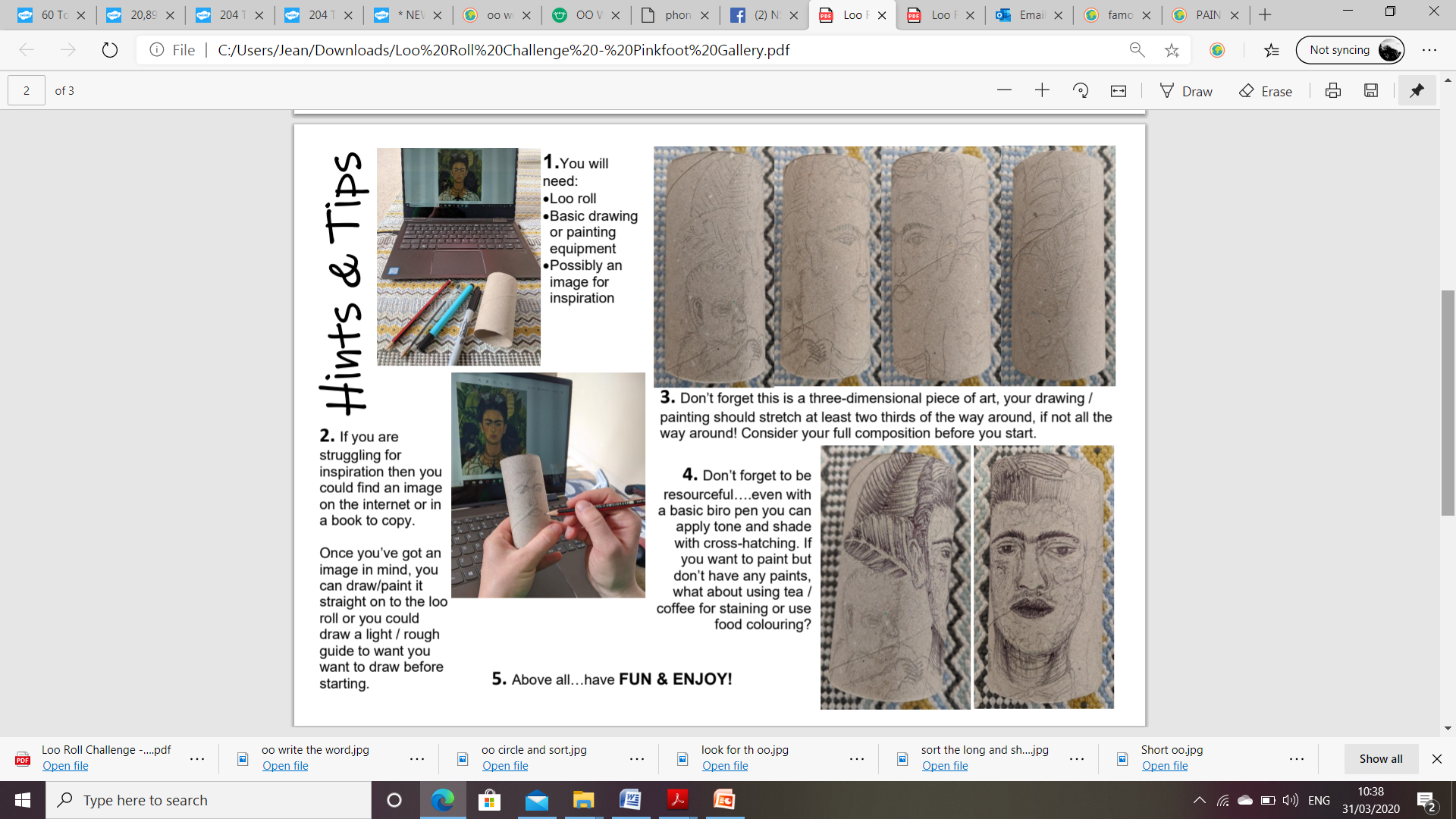 Toilet roll art examples
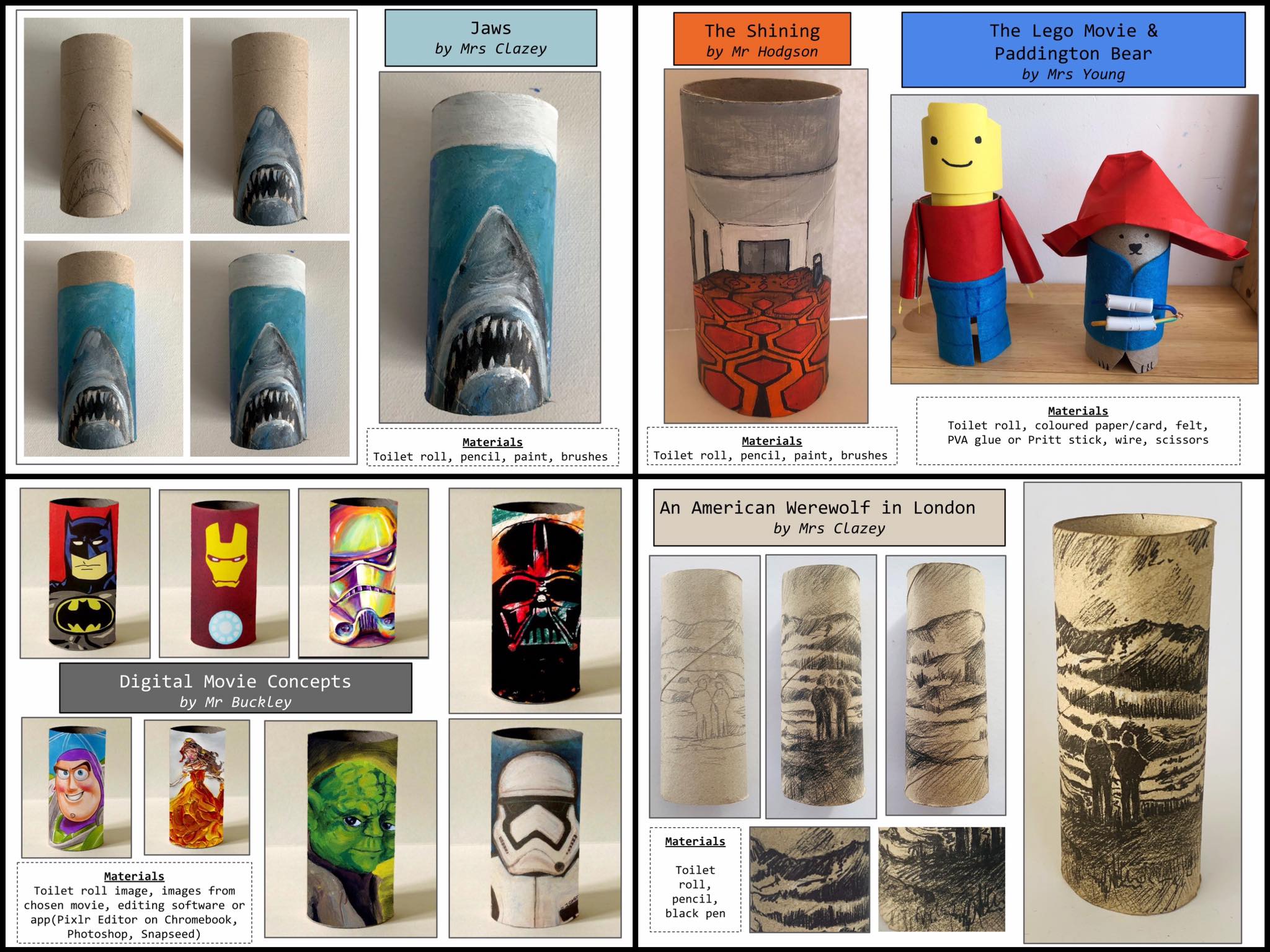 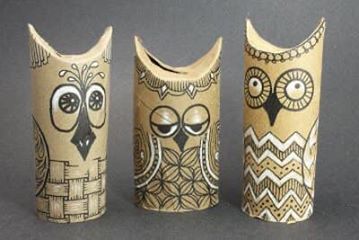 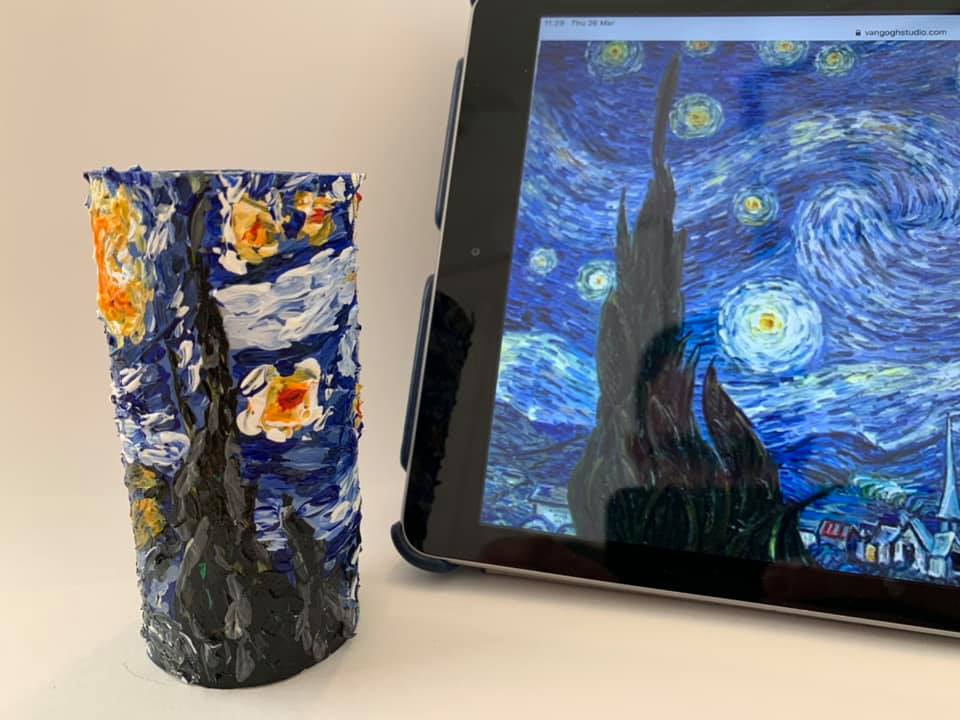 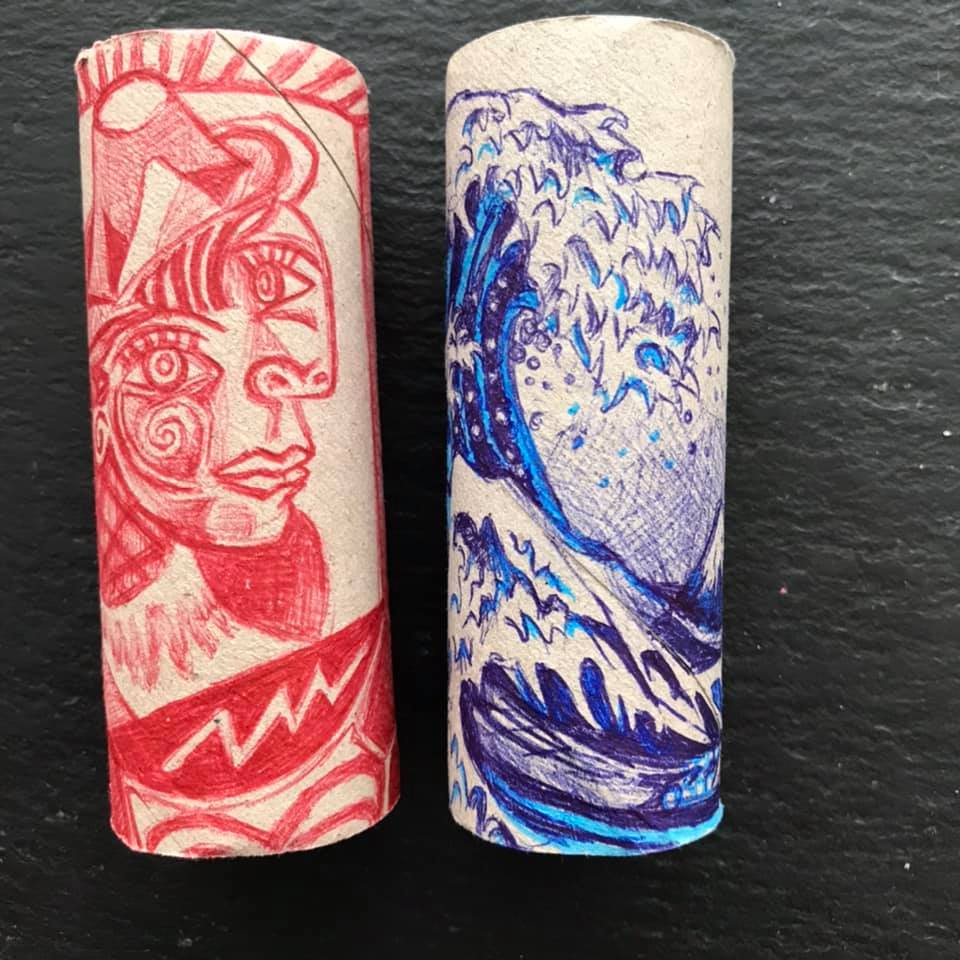 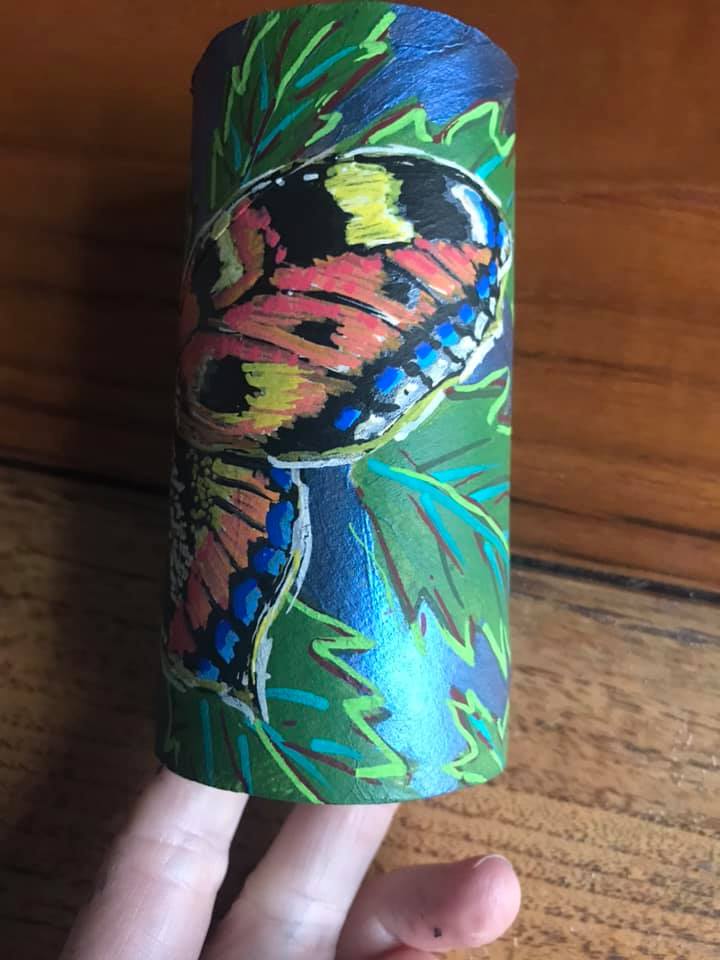 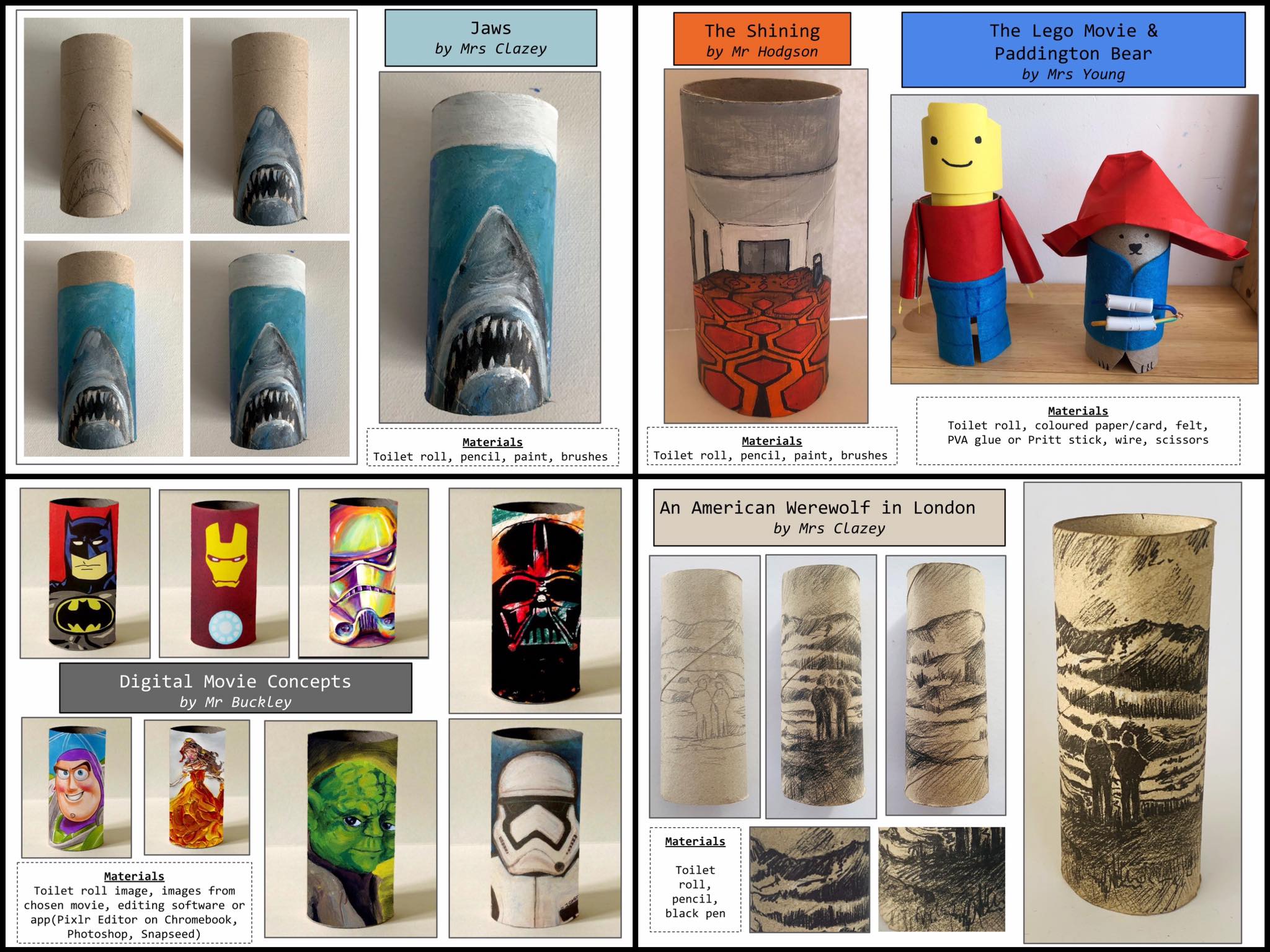 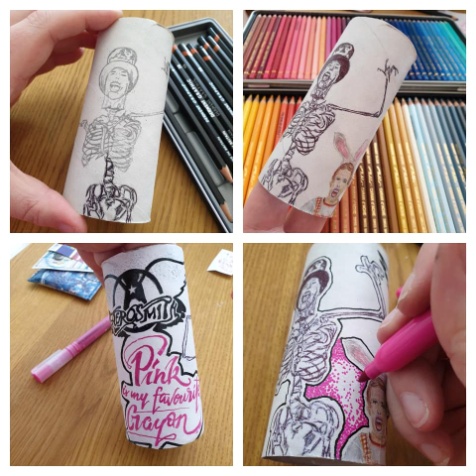 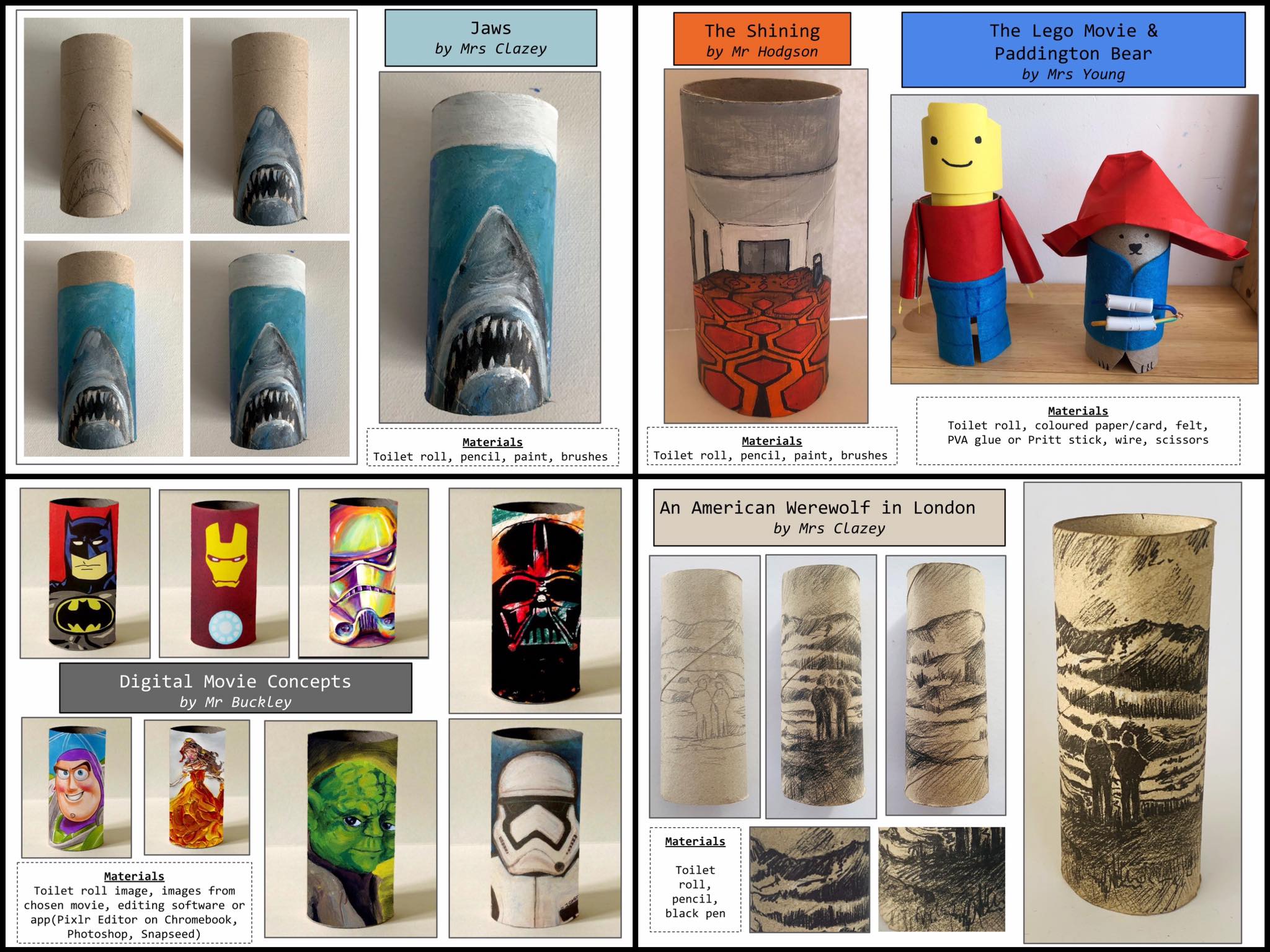 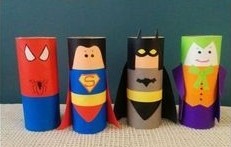